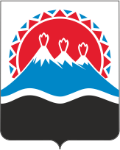 Министерство образования 
Камчатского края
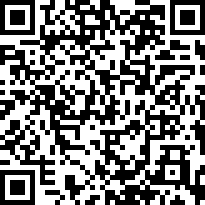 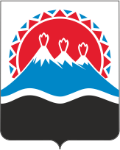 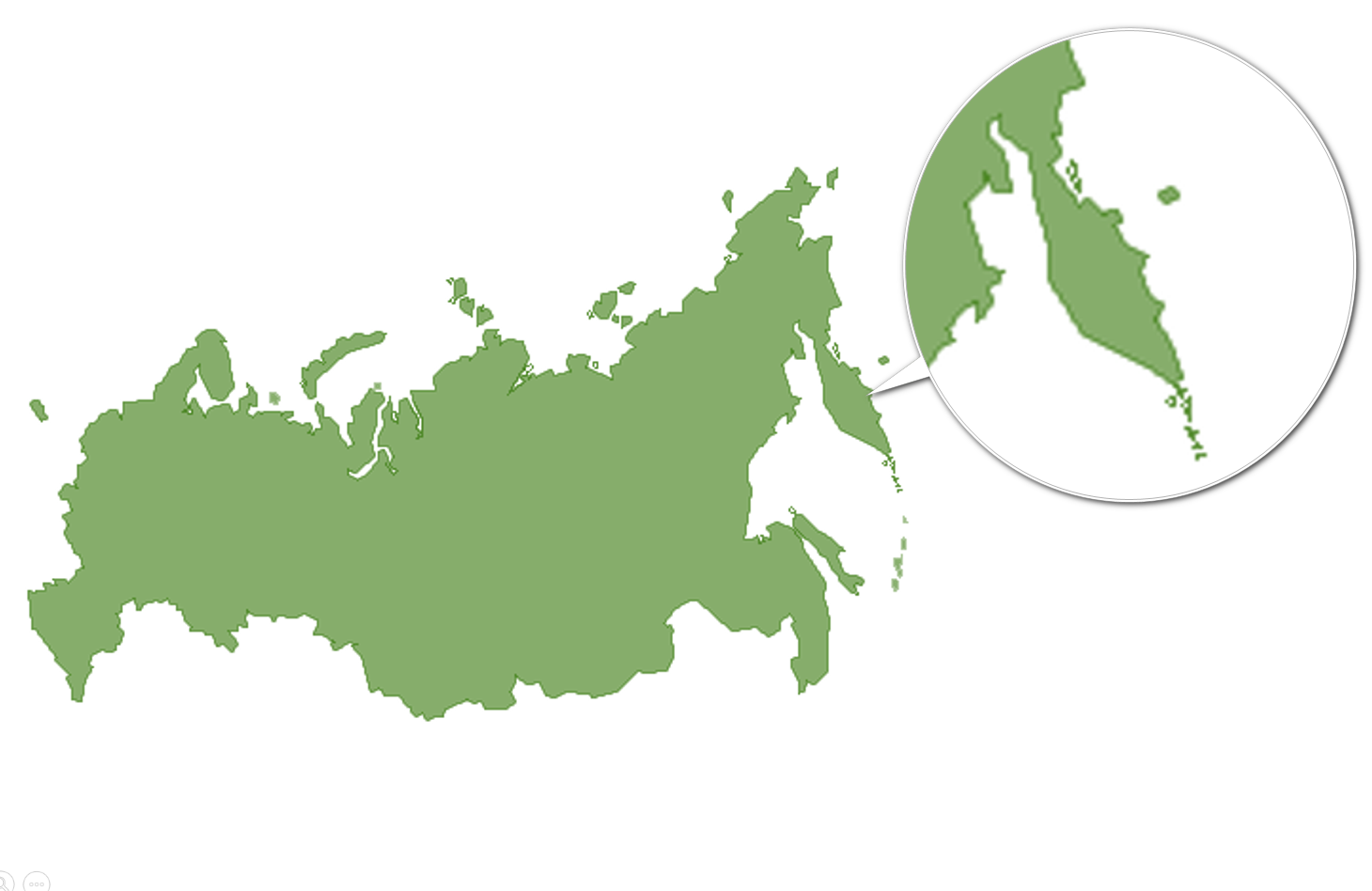 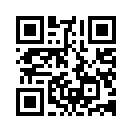 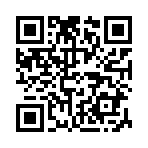 Система профориентации в Камчатском крае
Цель 
содействие профессиональному самоопределению, формирование навыков и прикладных умений в профессии, востребованной на региональном
 рынке труда
Трудоустройство
Профессиональное образование
Урочная и внеурочная социально ориентированная деятельность,
Индивидуальные учебные планы
Социальное партнерство
Предпрофессиональное образование
Профильное обучение
Результат
Поступление на бюджетные места в вузы
Работа по специальности
Предпрофильное обучение
Профориентационные мероприятия 
и мероприятия, направленные на 
самоопределение школьников
[Speaker Notes: Сл. 4 в-т 1]
Проект «Организация предпрофессионального образования в образовательных учреждениях, реализующих программы среднего общего образования в Камчатском крае»
2022-2023
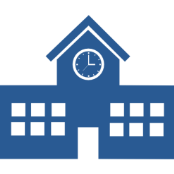 11 направлений
 (26 классов) 
в 18 школах ПКГО 
(40 % школ ПКГО)
ШКОЛЫ
СХЕМА 
ВЗАИМОДЕЙСТВИЯ УЧАСТНИКОВ
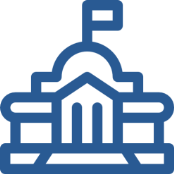 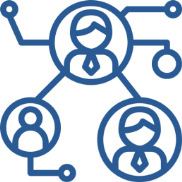 Отрасли, испытывающие потребность в кадрах 
в Камчатском крае
Медицина
Образование
Туризм
Горно-рудная промышленность
Информационные технологии
Промышленное рыболовство
Энергетика
Экология
Юриспруденция
Социология
УПРАВЛЕНЧЕСКИЕ СТРУКТУРЫ
СЕТЕВЫЕ ПАРТНЕРЫ
Условные обозначения:  
           - классы, открытые в 2022 году
               
              - классы, открытые в   предшествующих  годах

              - классы, планируемые к открытию в 2023 году
Проект социального воздействия 
в сфере образования «СИБ-Камчатка»
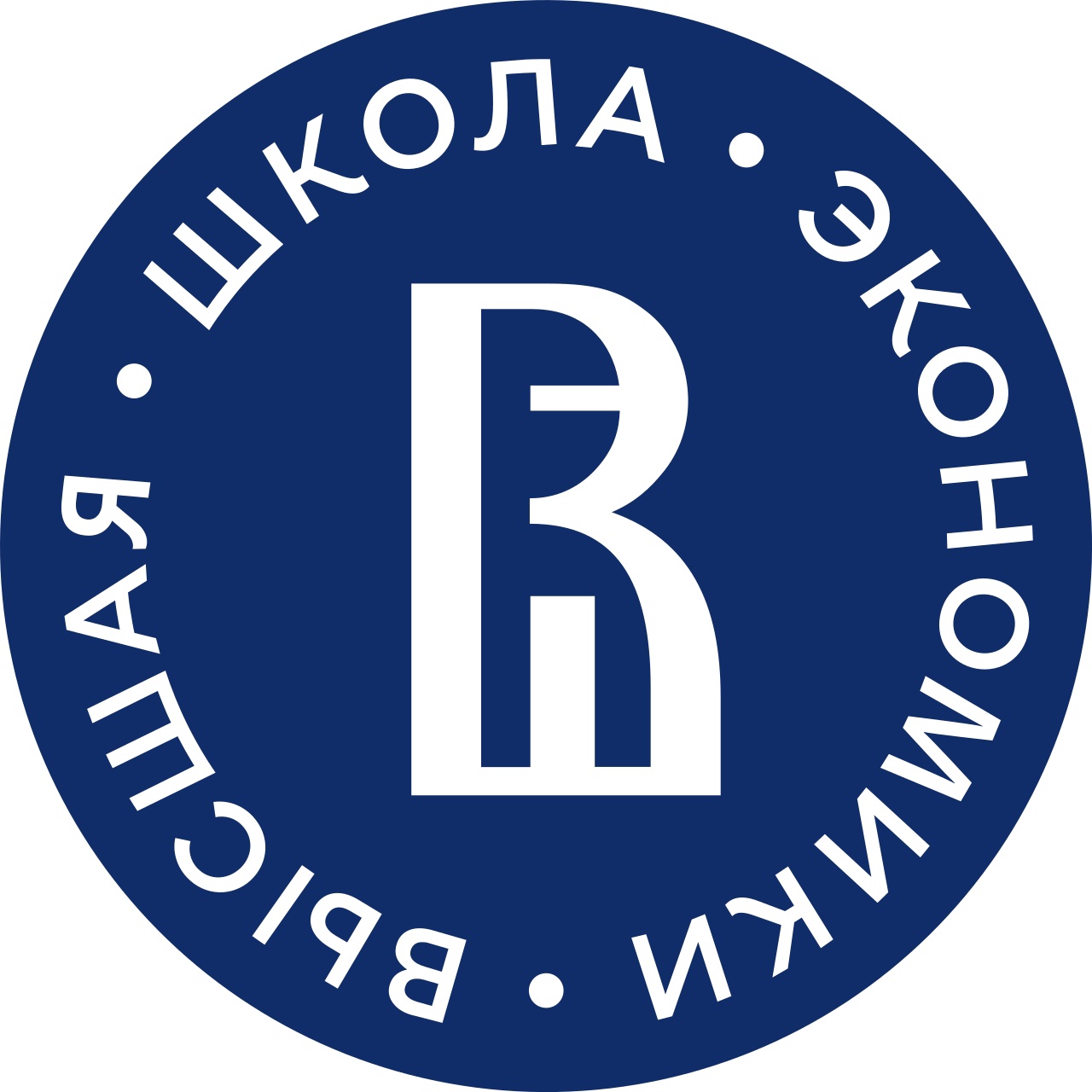 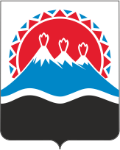 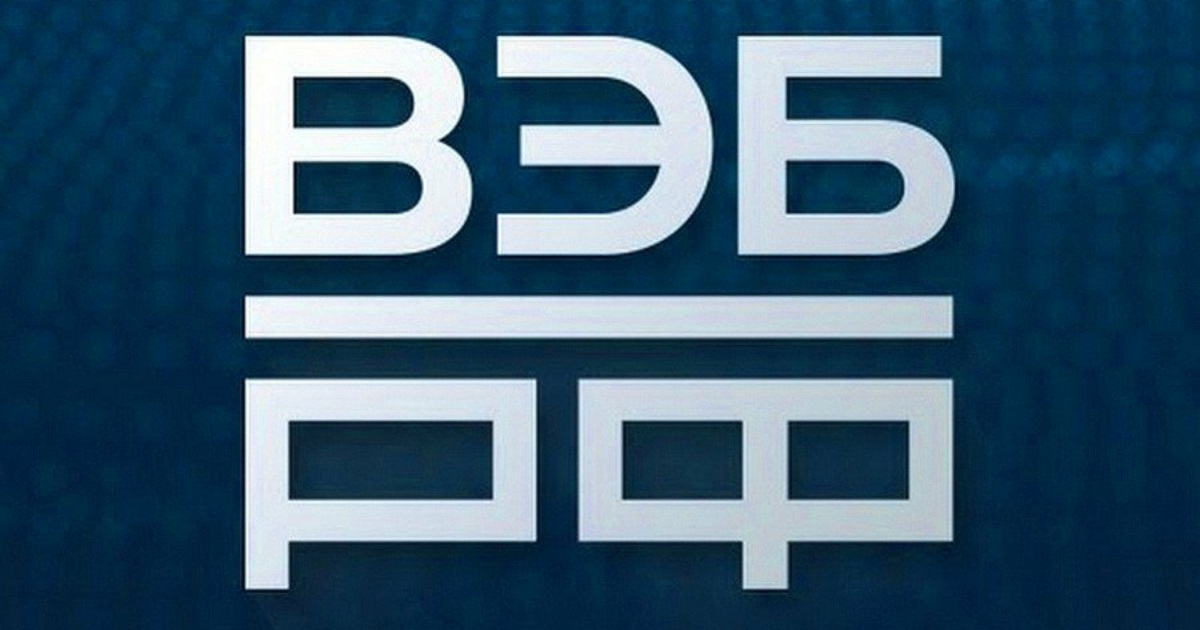 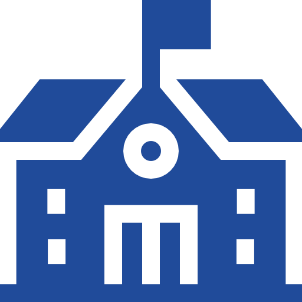 Создание условий для успешной самореализации, развития потенциала школьников в интересах развития региона
28 школ Камчатского края 
(23 % от общего числа школ)
Результат
Вовлечение обучающихся в социальную практику
[Speaker Notes: Сл. 7 Добавить фото школ]
Развитие инфраструктуры для выявления и поддержки талантливых обучающихся
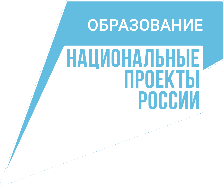 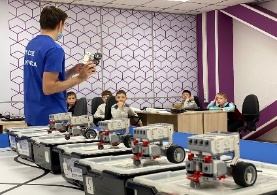 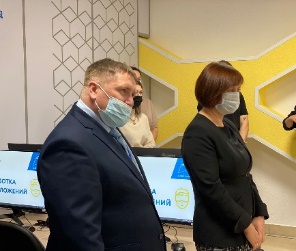 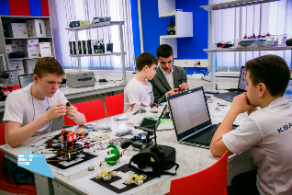 «IT-КУБ»
Центр цифрового образования детей "IT-КУБ", 
г. Петропавловск-Камчатский
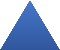 1
2021 г.
+ 1
Центр цифрового образования детей "IT-КУБ", г.Елизово
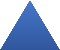 2024 г.
РЕГИОНАЛЬНЫЙ ЦЕНТР ВЫЯВЛЕНИЯ И ПОДДЕРЖКИ ОДАРЕННЫХ ДЕТЕЙ В ОБЛАСТИ ИСКУССТВА, СПОРТА И НАУКИ
«ТОЧКА РОСТА»
Центров образования естественно-научной и технологической направленности "Точка роста"
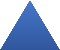 10
«Кванториум Камчатка»
2021 Г.
1
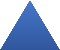 Открытие регионального центра выявления и поддержки одаренных детей
1
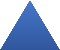 2023 г.
Краевой детский технопарк в г.Петропавловске-Камчатском
2017 г.
+ 10
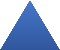 «Точек роста»
2022 Г.
Школьный кванториум
+ 18
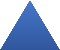 Подано заявок
2023-2024 гг.
1
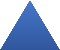 на базе общеобразовательной организации в 
г.Петропавловске-Камчатском
2023 г.
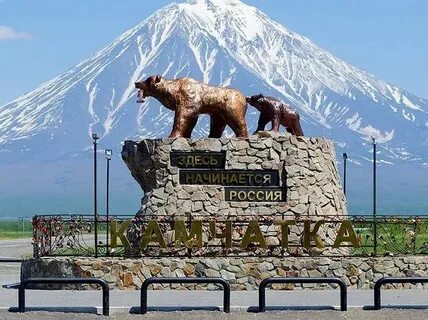 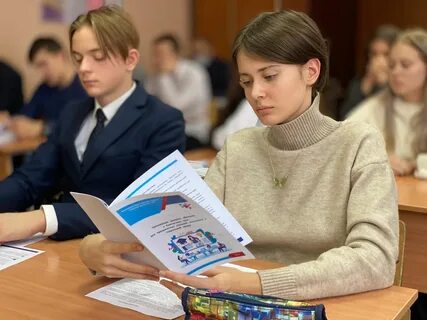 Формирование единого образовательного пространства Камчатского края
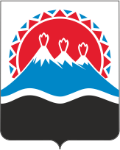 Укрепление воспитательной среды
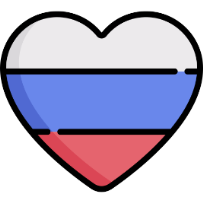 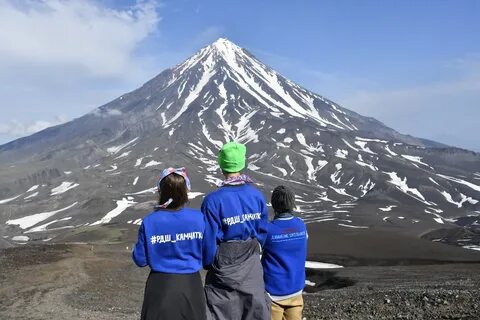 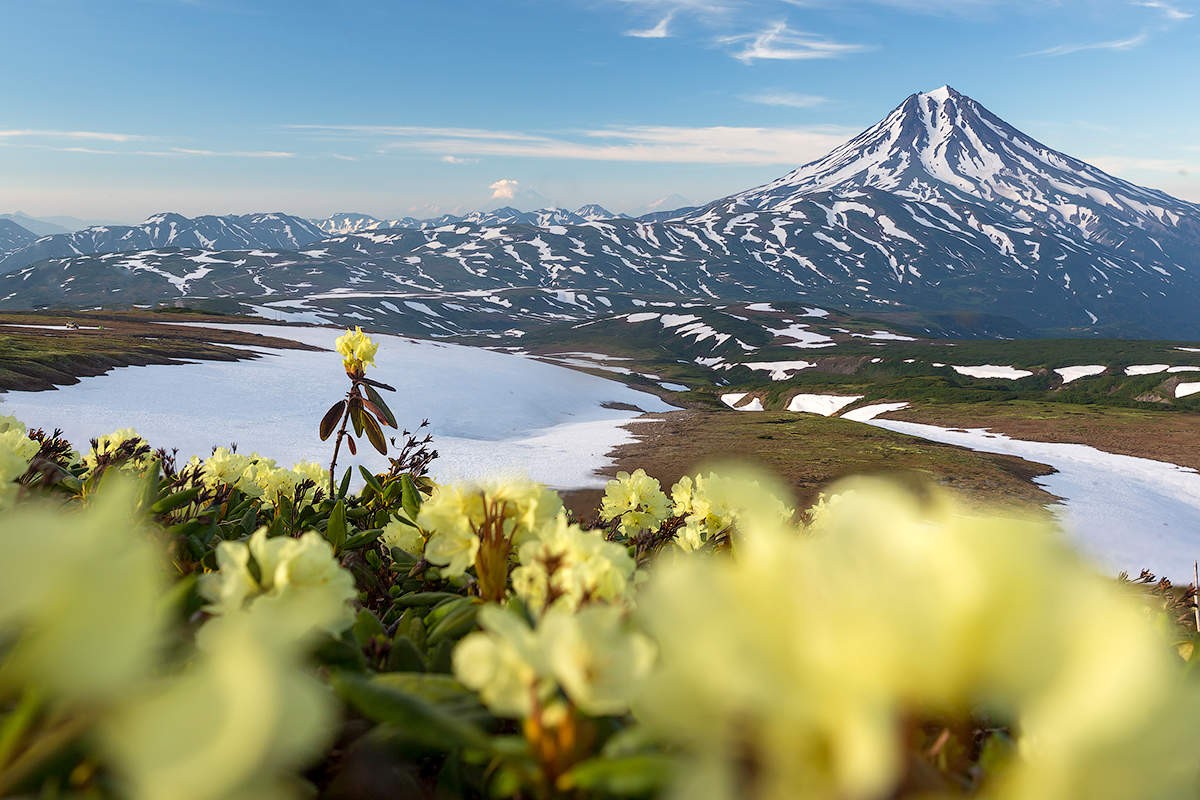 Сохранение и развитие кадрового потенциала Камчатского края
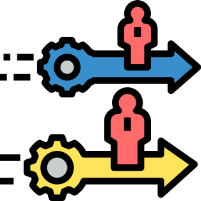 [Speaker Notes: Сл. 3]